T.C.MALATYA VALİLİĞİYEŞİLYURT KAYMAKAMLIĞI Yeşilyurt Rehberlik ve Araştırma Merkezi Müdürlüğü
TARİHÇE
Kurumumuz Rehberlik ve Araştırma Merkezi Müdürlüğü 1985 Yılında kurulmuştur. Kurumuz tarihsel olarak;1985-1988 Atatürk İlköğretim Okulu Ek Binası 1988-1991 Çöşnük Özel İdare Yurt Binası 1991-1992 Karakavak Lisesi Ek Binası,1992-2001 İl Milli Eğitim Binası 2001-2003 Malatya Fen Lisesi Ek Binası,2003-2006 Cengiz Topel İ.Ö.O Ek Binası,2006-2022 Eski ASO Binası,2022-2023 Yusuf Kenan Anadolu Lisesi Ek Binası, 2023’te İl Milli Eğitim Eski Ek Hizmet Binası olarak Kullanılan İbni Haldun  Lisesi Pansiyonuna taşınmıştır.Kurumumuz hala bu  binasında hizmetine devam etmektedir.   

Kurumumuz Milli Eğitim Bakanlığı Özel Eğitim Rehberlik ve Danışma Hizmetleri Genel Müdürlüğüne bağlı olarak Özel Eğitim ve Okul Rehberlik Hizmetleri alanında hizmet vermektedir.
MİSYONUMUZ
Sürekli gelişen günümüz dünyasında eğitimin ve gerçek hayatın ayrılmaz bir parçası olan Rehberlik ve Psikolojik Danışmanlık Hizmetleri ve özel Eğitim Hizmetlerini ilimiz eğitim sistemleri içerisinde etkin hale getirip kaliteyi arttırarak; çağdaş, kendini gerçekleştirmiş ve verimli insan profili hedefini yakalamak için bu hizmetlerden öğrencilerimiz ve tüm ilimiz insanlarının en üst seviyede faydalanmasını sağlamaktır.
VİZYONUMUZ
Rehberlik ve Psikolojik danışma Hizmetleri ile Özel Eğitim hizmetlerinde kalite yolculuğuna ara vermeden ilimizde en üst seviyede eğitim kalitesini yakalayabilmek ve bu konuda gerekli eğitimsel liderliği aksatmadan sürdürebilmek çalışmalarımızla diğer,  Rehberlik ve Araştırma Merkezleri içerisinde lider ve yol gösterici olmak.
GENEL DURUM
İlimiz büyükşehir statüsünde olup 2 merkez ilçe ve 11 taşra ilçe olmak üzere toplam 13 ilçeden oluşmaktadır. İlimizin toplam nüfusu 812.580 dir. 
İlimizde Yeşilyurt Rehberlik ve Araştırma Merkezi ve Battalgazi Rehberlik Araştırma Merkezi  olarak 2 adet Ram bulunmaktadır.
Yeşilyurt  Rehberlik ve Araştırma Merkezi Müdürlüğü’nün çalışma sorumluluğunda 6 ilçe ( Yeşilyurt, Akçadağ, Yazıhan, Doğanşehir, Darende, Kuluncak) bulunup, merkezimiz 450.795 kişiden oluşan nüfusa hizmet vermektedir.
KADROMUZ
1 Müdür 
 1 Müdür Yardımcısı 
 11 Rehber Öğretmen/Psikolojik Danışman
  9 Özel Eğitim Öğretmeni  
  1 Fizyoterapist
  1 VHKİ( ücretsiz İzinde)
  1 Yardımcı Hizmetli olmak üzere kurumumuzda toplam 25 personel bulunmaktadır.
MERKEZİMİZİN BİNA YAPISI
Müdür Odası - 1 oda 
Müdür Yrd. Odası – 1 oda 
Memur Odası – 1  oda 
Rehberlik ve Psikolojik Danışma Hizmetleri Bölüm  odası- 8 oda 
Özel Eğitim Hizmetleri Bölüm Odası - 7oda 
Görüşme odası – 3 oda 
Danışma odası - 3 oda 
Toplantı Odası - 1 oda 
Bekleme Salonu - 2 
Arşiv - 1 oda
REHBERLİK VE PSİKOLOJİK DANIŞMA HİZMETLERİ BÖLÜMÜ
Rehberlik ve psikolojik danışma hizmetleri bölümünde 1 bölüm başkanı,8   rehber öğretmen/psikolojik danışman görev yapmaktadır. 
Bölüm olarak sorumluluk bölgemizdeki eğitim kurumlarımızda rehberlik ve psikolojik danışma hizmetlerinin planlama ve koordinasyonu yapılarak mevzuat doğrultusunda işleyişin gerçekleştirilmesi sağlanmaktadır.
REHBERLİK VE PSİKOLOJİK DANIŞMA HİZMETLERİ BÖLÜMÜ
Mevzuat doğrultusunda rehberlik ve psikolojik danışma hizmetleri il danışma komisyon toplantısı, içerik oluşturma komisyon toplantısı, rehber öğretmenler toplantısı, rehber öğretmen olmayan okul idarecilerine yönelik toplantılar gerçekleştirilmektedir.

Sorumluluk bölgemizde yönetici, öğretmen, rehber öğretmen, veli ve öğrencilere yönelik rehberlik ve araştırma merkezinin koordinatörlüğünde değişik konularda seminerler yapılmaktadır.
REHBERLİK VE PSİKOLOJİK DANIŞMA HİZMETLERİ BÖLÜMÜ
Yükseköğretim kurumlarına yerleştirme, tercihler ve mesleki rehberlik sürecinde YKS tercih danışma merkezleri kurularak, öğrenci ve ailelerine yönelik rehberlik hizmeti gerçekleştirilmektedir.

Üst öğretim kurumlarına yönlendirme, yerleştirme, tercihler ve mesleki rehberlik sürecinde LGS tercih danışma merkezleri kurularak, öğrenci ve ailelerine yönelik rehberlik hizmeti gerçekleştirilmektedir.
REHBERLİK VE PSİKOLOJİK DANIŞMA HİZMETLERİ BÖLÜMÜ
İl Emniyet Müdürlüğü Çocuk Şubesi, Aile ve Sosyal il Müdürlüğü, Halk Eğitim  ve diğer ilgili kuruluşlarla işbirliği içerisinde toplumsal yaşam alanlarında uyum sorunu yaşayan, şiddet, madde bağımlılığı, intihar girişimi vb. davranış bozukluğu olan çocuk ve ailelerine yönelik psikolojik destek hizmeti verilmektedir.
REHBERLİK VE PSİKOLOJİK DANIŞMA HİZMETLERİ BÖLÜMÜ
Eğitim öğretim yılı içerisinde sorumluluk bölgemizdeki rehberlik hizmetlerinde koordinasyon ve eşgüdümü sağlamak amacıyla okul rehberlik servisi ziyaretleri gerçekleştirilmektedir.

Sorumluluk bölgemizdeki rehber öğretmen olmayan okullarımızda genel hedef, yerel hedef ve farklı sorun alanlarına yönelik olarak kurumumuz uzmanları tarafından seminer çalışmaları yapılmaktadır.
REHBERLİK VE PSİKOLOJİK DANIŞMA HİZMETLERİ BÖLÜMÜ
LGS ve İlköğretim ve Ortaöğretim Kurumları Bursluluk Sınavına girecek özel gereksinimli öğrencilere sınav tedbir hizmetleri verilmektedir.
Kurumumuza  müracaat ederek psikolojik danışma yardımı almak isteyen bireylere farklı sorun alanlarına yönelik psikolojik danışma hizmetleri verilmektedir
ÖZEL EĞİTİM HİZMETLERİ BÖLÜMÜ
Merkezimiz özel eğitim hizmetleri bölümünde 1 bölüm başkanı, 9 özel eğitim öğretmeni bulunmaktadır.
Yıl bazında bölüm olarak yaklaşık 2000 öğrencinin inceleme ve tanılaması yapılmaktadır.
Öğrencilere yetersizlik alanına göre gerekli inceleme ve ailelerine rehberlik hizmeti yapılmaktadır.
ÖZEL EĞİTİM HİZMETLERİ BÖLÜMÜ
Kurumumuzda;
WISC-R ZEKA ÖLÇEĞİ
ASİS
LEITHER ULUSLAR ARASI  PERFORMANS ÖLÇEĞİ
ÖĞRENME GÜÇLÜĞÜ TESTİ(ÖGT)
      testleri uygulanmaktadır.
ÖZEL EĞİTİM HİZMETLERİNDE EĞİTSEL DEĞERLENDİRME VE TANILAMA SÜRECİ
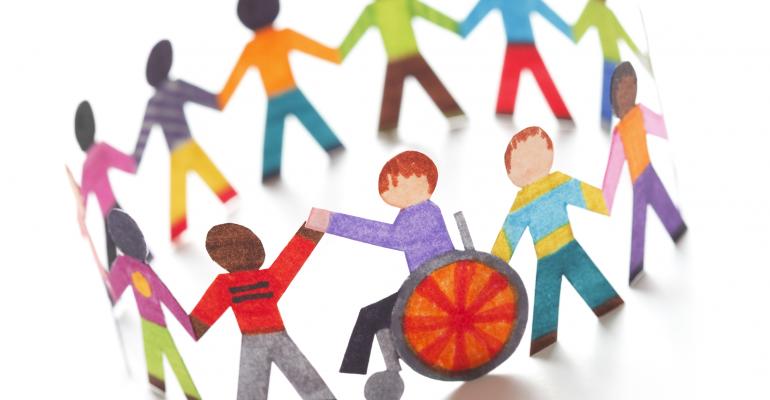 TANILAMA
Özel eğitime ihtiyacı olan bireylerin tüm gelişim alanlarındaki özellikleri ile yeterli ve yetersiz yönlerinin, bireysel özelliklerinin ve ilgilerinin belirlenmesi amacıyla tıbbî,              psiko-sosyal ve eğitim alanlarında yapılan değerlendirme sürecidir
TANILAMA MODELLERİ
Özel eğitim gerektiren bireylerin tanılanması ve eğitim hizmetlerinin belirlenmesinde 2 tür modelden yararlanılmaktadır. Bunlar:
                1_____________________2
                   ↓                                      ↓
       Tıbbi Tanılama            Eğitsel Tanılama
TIBBİ TANILAMA
Tıbbi verilerin ve psikometrik ölçümlerin esas alındığı tanılama modelidir.Bu tanılama modelinde, yetersizliğin olup olmadığı belirlenmekte, yetersizliğe neden olan zedelenmenin yeri, derecesi, zedelenmeye yol açan etmenler, süreğen olup olmadığı ya da ilerleyip ilerlemediği gibi özellikler tespit edilmektedir.
	Tıbbi tanılamada bireyde var olan zedelenmenin nasıl bir gelişim göstereceği, nasıl giderilebileceği üzerinde yoğunlaşılmakta ve genellikle bu verilere dayanılarak yetersizlikten etkilenme derecesini en aza indiren tıbbi önlemler üzerinde durulmaktadır.
	Psikolojik testlerle de bireyin dil, bilişsel, duygusal, sosyal ve motor becerileri standart koşullar altında değerlendirilmektedir.
	Tıbbi tanılama ve psikolojik testlerden elde edilen verilerle teşhis, sınıflandırma ve ön kestirimler yapılabilmekle beraber bu veriler ışığında özel eğitim gerektiren bireye uygun eğitim ortamları ve programları hakkında karar vermek mümkün değildir.
EĞİTSEL TANILAMA
Eğitsel değerlendirme ve tanılama sürecinde, eğitsel amaçla bireyin tüm gelişim alanındaki özellikleri ve akademik disiplin alanlarındaki yeterlilikleri ile eğitim ihtiyaçları belirlenerek en az sınırlandırılmış eğitim ortamına ve özel eğitim hizmetine karar verilir. Eğitsel Değerlendirme:
	-Eğitim öğretime nereden başlanacağına,
	-Gelişim ve disiplin alanlarındaki performansın ortaya çıkarılmasına,
	-Nasıl ve nerede eğitim ortamı oluşturulacağına,
	-Hangi araçların kullanılabileceğine, 
	-Bireyin ne tür bir eğitim programına alınması gerektiğine,
	-Bireyin eğitim gereksinimlerini en iyi şekilde karşılanabileceği ve akranlarıyla    beraber olmasına en üst düzeyde olanak sağlayan(en az kısıtlayıcı ortam) ortamların belirlenmesine,
	-Alınabilecek eğitsel önemlere, 
	-Bireyin yerleştirilebileceği kurumlar, konusunda bizlere ışık tutmaktadır.
EĞİTSEL DEĞERLENDİRME VE TANILAMA
Bireyin eğitsel değerlendirme ve tanılaması rehberlik ve araştırma merkezinde oluşturulan özel eğitim değerlendirme kurulu tarafından nesnel, standart testler ve bireyin özelliklerine uygun ölçme araçlarıyla yapılır. 

	Eğitsel değerlendirme ve tanılama; eğitimin her tür ve kademesindeki geçişler ile bireylerin eğitim performansı ve eğitim ihtiyaçları dikkate alınarak veli ya da okulun/kurumun isteği üzerine gerektiğinde tekrarlanır.
EĞİTSEL DEĞERLENDİRME VE TANILAMA
Eğitsel Değerlendirme ve Tanılamada Dikkat Edilecek Hususlar:

	a) Zihinsel, fiziksel, duygusal, sosyal gelişim öyküsü.
	b) Tıbbî değerlendirme raporu.
	c) Tüm gelişim alanlarındaki özellikleri.
	d) Akademik disiplin alanlarındaki yeterlilikleri.
	e) İhtiyaçları.
	f)  Bireysel gelişim raporu.
	g) Eğitim hizmetlerinden yararlanma süresi.
	h) Eğitim performansı, dikkate alınır.
EĞİTSEL DEĞERLENDİRME VE TANILAMADA İLKELER
a) Eğitsel değerlendirme ve tanılama erken yaşta yapılır.
 	b) Eğitsel değerlendirme ve tanılama, bireyin tüm gelişim alanlarındaki özellikleri ve akademik disiplin alanlarındaki yeterlilikleri ile eğitim ihtiyaçları birlikte değerlendirilerek yapılır.
 	c) Eğitsel değerlendirme ve tanılama; fiziksel, sosyal ve psikolojik bakımdan birey için en uygun ortamda yapılır.
 	d) Eğitsel değerlendirme ve tanılama, bireyin yetersizliğine göre birden fazla yöntem ve teknik ile uygun ölçme araçları kullanılarak yapılır.
	e) Eğitsel değerlendirme ve tanılama, bireyin eğitim ihtiyacı ve gelişimi dikkate alınarak gerektiğinde tekrarlanır.
EĞİTSEL DEĞERLENDİRME VE TANILAMADA İLKELER
e) Eğitsel değerlendirme ve tanılamada, bireyin öğrenme ortamları ile yeterli ve yetersiz olduğu yönler birlikte değerlendirilir.
	f) Eğitsel değerlendirme ve tanılama sürecinde veli, okul ve uzmanlar iş birliği içinde çalışırlar.
	g) Eğitsel değerlendirme ve tanılama sürecinde ailenin ve gerektiğinde bireyin görüşü alınır.
	h) Eğitsel değerlendirme ve tanılama süreciyle ilgili olarak birey ile ailenin görüş ve onayları alınmadan hiçbir açıklama yapılamaz. Eğitsel değerlendirme ve tanılama sonuçları sadece yasal ve eğitimle ilgili kararlar almak için kullanılır.
ÖZEL EĞİTİM GEREKTİRDİĞİ DÜŞÜNÜLEN ÖĞRENCİLERE İLİŞKİN  EĞİTSEL DEĞERLENDİRME VE TANILAMA SÜRECİ
Farkına
Varma
HekimeBaşvurma
Tıbbi 
Değerlendirme
Bilgi
Toplama
Müdahale
Gönderme
RAM
Özel Eğitim Değerlendirme Kurulu
1. Bireyin zihinsel, fiziksel, duygusal, sosyal gelişim öyküsünün alınması(görüşme)
2. Bireyin özelliklerine uygun testlerin uygulanması(zeka testleri, gelişim ölçekleri)
3. Bireyin tüm gelişim alanındaki özellikleri ve akademik disiplin alanlarındaki yeterlilikleri ile eğitim ihtiyaçlarının belirlenmesi(Performans değerlendirme formu).
4. Toplanan bilgilerin değerlendirilerek bireyin alacağı özel eğitim hizmetine karar verilmesi.
5. Özel eğitime ihtiyacı olan bireyler için eğitim planı hazırlanması.
Yönlendirme
İl/İlçe 
Özel Eğitim Hizmetleri Kurulu
Yerleştirme
EĞİTSEL DEĞERLENDİRME VE TANILAMA SÜRECİ
Farkına varma: Çocuğun öğretmeni, ana-babası ve diğer uzmanlar tarafından gelişim özellikleri ile eğitim yeterlilikleri açısından akranlarından beklenilen düzeyden anlamlı farklılıklar gösterdiğinin tespit edilmesidir. 
	a) Erken Çocukluk(0-36 Ay): Çocuğun  bireysel fark edilmesinden sonra bu farklılığın nedeni, var olan durumu, ileride ortaya çıkabilecek sorunlar açısından  değerlendirilmek üzere tıbbi tanılanması yapılmalıdır. Tıbbi tanılanma doğrultusunda, tıbbi tedavi ve rehabilitasyon ile birlikte destek eğitim hizmetleri planlanmalıdır.
	b) Okul Öncesi Dönem (36-72 Ay): Bireysel farklılıkları aile ve çevresi tarafından fark edilen birey, tıbbi tanılanmasının yapılması için aile bilgilendirilmeli ve gerekli yönlendirme yapılmalıdır. Özel eğitime ihtiyaçları belirlenmiş, 37-72 ay arasındaki  çocuklar için, okul öncesi eğitimi zorunludur ve kaynaştırma uygulamaları kapsamında sürdürmeleri esastır.
	c) Zorunlu eğitim döneminde farkına varma: okulda görev yapan bir öğretmen, çocuğun ana-babası ya da diğer bir uzmanın eldeki kanıtlara dayanarak çocuğun özel eğitim ihtiyaçları olduğu yönünde belirtiler gösterdiğine ilişkin kaygılarını dile getirmesidir.
EĞİTSEL DEĞERLENDİRME VE TANILAMA SÜRECİ
Bilgi toplama: Bu süreçte sınıf öğretmeni, rehber öğretmen-psikolojik danışman  ve okulda bulunan varsa  diğer uzmanlar tarafından öğrencinin güçlük çektiği alanları azaltmak ve sınıf içi etkinliklere uyumunu sağlamak için öğrenciyle ilgili bilgi toplanmasıdır.
	-Öğrencinin  akademik ve davranışsal boyutlarda öğrencinin güçlü ve zayıf olduğu alanları belirlenmesi.
	-Öğrencinin sınıf içerisinde yaşadığı güçlüklerin ev ortamında da yaşayıp yaşamadığını, eğer yaşanıyorsa ailenin çözüme ilişkin  neler yaptığı  çocuğun eğitiminin evde ne kadar desteklendiğini ilişkin bilgi toplanması. 
	-Çocuğun doğumundan  başlayarak geçirdiği hastalıklar, travmalar ve bunlara yönelik alınan önlemler, süreğen hastalığının olup olmadığı , ilaç kullanıyorsa ilacı hangi saatlerde aldığı ve ilacın yan etkileri gibi konularda bilgi toplanması.
EĞİTSEL DEĞERLENDİRME VE TANILAMA SÜRECİ
Değerlendirme ve müdahale: Toplanan bilgiler ışığında, yetersizlikten etkilendiği düşünülen öğrenciyi eğitsel değerlendirmeye göndermeden önce eğitim gördüğü sınıftaki akademik ve  sosyal  ortama dahil etmek için  alınacak önlemleri, uyarlamalar ve eğitim-öğretim düzenlemelerini kapsayan süreçtir. Bunlar:
	a) Uygulanmakta olan programın farklılaştırılması.
	b) Öğrenme ortamının fiziksel özelliklerinin değiştirilmesi.
	c) Öğretim yöntem ve tekniklerinde düzenlemeler.
	d) Öğretim materyallerinde düzenlemeler.
EĞİTSEL DEĞERLENDİRME VE TANILAMA SÜRECİ
Gönderme: Sağlanan her tür destek hizmetine karşın  birey verilen eğitim  hizmetlerinden yararlanamadığı takdirde, özel eğitim ihtiyaçlarının belirlenmesi amacıyla öğrencinin kimlik bilgileri,  tıbbi değerlendirme sonuçları, gönderme öncesinde alınan tedbirler, gelişim alanlarındaki becerileri ve okul ortamında yapılan gözlemlerin yer aldığı eğitsel değerlendirme isteği formu doldurularak; eğitsel değerlendirme ve tanılamasının yapılabilmesi için RAM’lar bünyesinde oluşturulan özel eğitim değerlendirme kuruluna resmi yazı ile yönlendirilir.
EĞİTSEL DEĞERLENDİRME VE TANILAMA SÜRECİ
Eğitsel Değerlendirme ve Tanılama: Eğitsel değerlendirme ve tanılama hizmetlerini RAM’lar bünyesinde oluşturulan özel eğitim değerlendirme kurullarınca yürütülmektedir. Söz konusu kurul RAM müdürünün görevlendireceği müdür yardımcısı ya da bölüm başkanı başkanlığında;
	a) Özel eğitim hizmetleri bölüm başkanı,
	b) Psikolojik ölçme araçlarını kullanabilen bir rehber öğretmen, 
     c) Görme, işitme ve zihinsel engelliler sınıf öğretmenlerinden bir öğretmen,
	ç) Bulunması hâlinde gezerek özel eğitim görevi yapan bir öğretmen,
	d) Bireyin velisi, 
	Özel eğitim değerlendirme kuruluna: üyelerin dışında gerektiğinde dışarıdan eğitim programcısı, odyolog, psikolog, psikometrist, sosyal çalışmacı, dil ve konuşma terapisti, fizyoterapist, uzman hekim gibi diğer meslek elemanlarından seçilecek birer kişi üye olarak çağrılabilir
EĞİTSEL DEĞERLENDİRME VE TANILAMA SÜRECİ
Eğitsel Değerlendirme ve Tanılama İçin Gerekli Belgeler:
	a) Bireyin, velisinin ya da 18 yaşından büyük bireyin kendisinin, okul yönetiminin eğitsel değerlendirme isteğine ilişkin yazılı başvurusu.
	b) Okul öğrencisi ise okulu tarafından düzenlenen eğitsel değerlendirme isteği formu. 
 	c) Özel eğitim okulu, özel eğitim sınıfı ve kaynaştırma eğitimine devam eden  öğrenciler için bireysel gelişim raporu.
 	d) Tıbbî tanılaması ile güç kaybının gösteren  sağlık kurulu raporu.
	e) Özel eğitim merkezlerince hazırlanacak her aya ait “Performans Kayıt Tablosu ile “Dönem Sonu Bireysel Performans Değerlendirme Formu(Rapor yenilemelerinde).
	f) En az 4 adet fotoğraf.
	g) Nüfus cüzdanının sureti veya fotokopisi.
EĞİTSEL DEĞERLENDİRME VE TANILAMA SÜRECİ
İşleyiş:
	1-Eğitsel değerlendirme talebine ilişkin olarak ilgilinin(veli, birey, okul/kurum) belgeleri kontrol edilerek yazılı müracaatı kabul edilir. 
	2-Eğitsel değerlendirme ve tanılama için yapılan müracaatlar “Eğitsel Değerlendirme ve Tanılama Birey Kayıt Defterine” işlenir. 
	3- İlk kez eğitsel değerlendirme ve tanılamaya gelen her birey için hizmet alan kaçıncı kişi olduğunu gösteren bir dosya numarası verilerek, “özel eğitim değerlendirme dosyası” açılır. Bireyin gelecekte yapılacak eğitsel değerlendirme ve tanılama çalışmalarında sürekli aynı özel eğitim değerlendirme dosya numarası ile işlem yapılır.
	4- İlk kez yapılan müracaatta aile fertlerinden bireyin zihinsel, fiziksel, duygusal, sosyal gelişimi hakkında bilgi alınır ve “görüşme formuna” işlenir.
	5-Gerektiğinde müracaat konusuna ilişkin olarak bireye nesnel, standart testler uygulanmak suretiyle psikometrik değerlendirme yapılır.
EĞİTSEL DEĞERLENDİRME VE TANILAMA SÜRECİ
İşleyiş:
	6- Uygulanan ölçme aracı ya da tıbbi değerlendirme sonucu akranlarından anlamlı derecede farklılık gösteren ve özel eğitim ihtiyacı olduğu düşünülen bireylerin, yetersizliklerine uygun “Performans Belirleme Formu” kullanılmak suretiyle gelişim alanındaki özellikleri değerlendirilir.
	7- Eğitsel değerlendirme ve tanılama hizmetleriyle ilgili bireye ait tüm belge ve evraklar işlem sırasına göre bireyin özel eğitim değerlendirme dosyasına yerleştirilir.
	8-Yapılan eğitsel değerlendirme ve tanılama sonuçları doğrultusunda nihai kararların alınabilmesi için birey ya da bireyin velisi, “Davetiye” tanzim edilerek Özel Eğitim Değerlendirme Kurulu toplantısına çağırılır. Davetiye 2 nüsha tanzim edilir, biri veli ya da bireyin kendisine verilir, diğer nüsha bireyin dosyasında saklanır. 
	9- Özel eğitim değerlendirme kurulu toplantısında görüşme konusu bireyin özel eğitim değerlendirme dosyası içeriğindeki bilgi ve belgeler değerlendirilerek, öncelikle birey için en az sınırlandırılmış eğitim ortamı ve özel eğitimine ilişkin karara varılır
EĞİTSEL DEĞERLENDİRME VE TANILAMA SÜRECİ
10-Bireyin destek eğitimine ihtiyacı olup olmadığı değerlendirilerek bireyin alacağı destek eğitiminin türü ve süresine de karar verilerek alınan karar tutanağa kaydedilerek üyeler tarafından imzalanır.
	11-Özel Eğitim Değerlendirme Kurulu kararları doğrultusunda,  bireyin eğitsel değerlendirme ve tanılama süresine ilişkin bilgiler RAM Modülüne işlenerek ihtiyaç adedinde rapor çıktıları alınır. 
	12- İlk kez eğitsel değerlendirme ve tanılaması yapılarak resmi eğitim tedbiri önerilen bireylere “Eğitim Planı”  hazırlanır. Söz konusu bireyler için tekrarlanacak eğitsel değerlendirme ve tanılama hizmetlerinde kademeler arası geçişler hariç olmak üzere  “Eğitim Planı”  hazırlanmaz. 
	Destek eğitim program ya da programlarından faydalanmasına karar verilen özel eğitim gerektiren bireylerin “Performans Belirleme Formu” kayıtları ve diğer bilgi ve gözlemler dikkate alınarak uzmanlarca  RAM Modülü üzerinden “Eğitim Planı” hazırlanır.
EĞİTSEL DEĞERLENDİRME VE TANILAMA SÜRECİ
İşleyiş:
	Birey ile ilgili Özel Eğitim Değerlendirme Kurulu Raporu ile Eğitim Planları kurul üyeleri tarafından imzalandıktan sonra RAM Müdürünün onayına sunulur. 
	13-Raporlar ve eğitim planları onaylandıktan sonra yerleştirmeye ilişkin özel eğitim değerlendirme kurulu raporlarından biri, bireyin özel eğitim değerlendirme dosyasında saklanır, 2 nüshası il/ilçe özel eğitim hizmetleri kuruluna gönderilir.
	Destek eğitim programına ilişkin özel eğitim değerlendirme kurulu raporunun bir nüshası bireyin özel eğitim değerlendirme dosyasında saklanır, bir sureti veliye (anne, baba veya vasi) ya da bireyin kendisine imza karşılığı teslim edilir. 
	14-İl/İlçe Özel Eğitim Hizmetleri Kurulunca, Özel Eğitim Değerlendirme Kurulu Raporu doğrultusunda özel eğitime ihtiyacı olan bireyin uygun resmî okul veya kuruma  yerleştirilmesi yapılır.
YEŞİLYURT REHBERLİK ARAŞTIRMA MERKEZİ
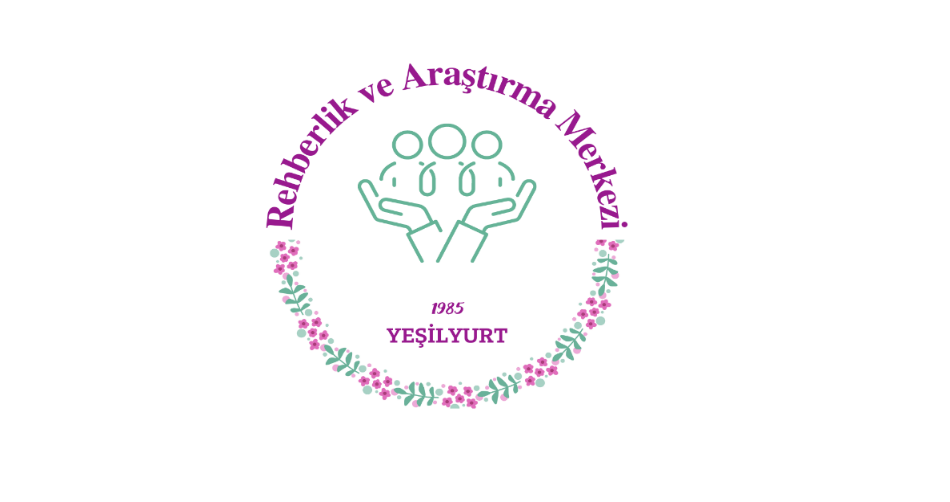